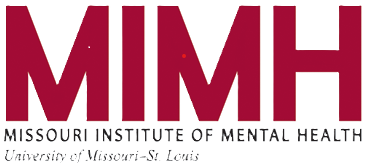 Development of Scales to Measure the Acceptance of Harm Reduction
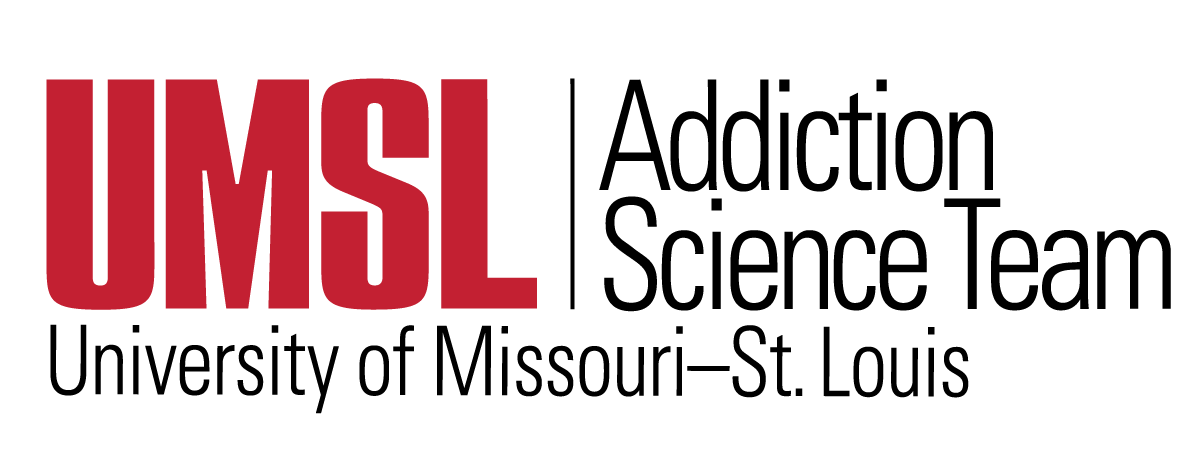 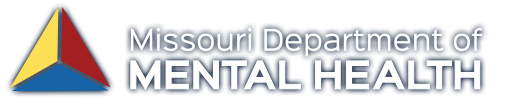 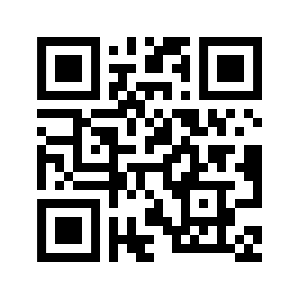 Budesa, Z., Brown, K., Coffey, B. Ghonasgi, R., Hayes, V., Kondai, R., La Manna, A., Newman, S., Philips, S., Vance, K., Connors, L., Green, L., Lunceford, J., Smith, R., & Winograd, R. P.
OSF.IO/EJCYT
Harm Reduction
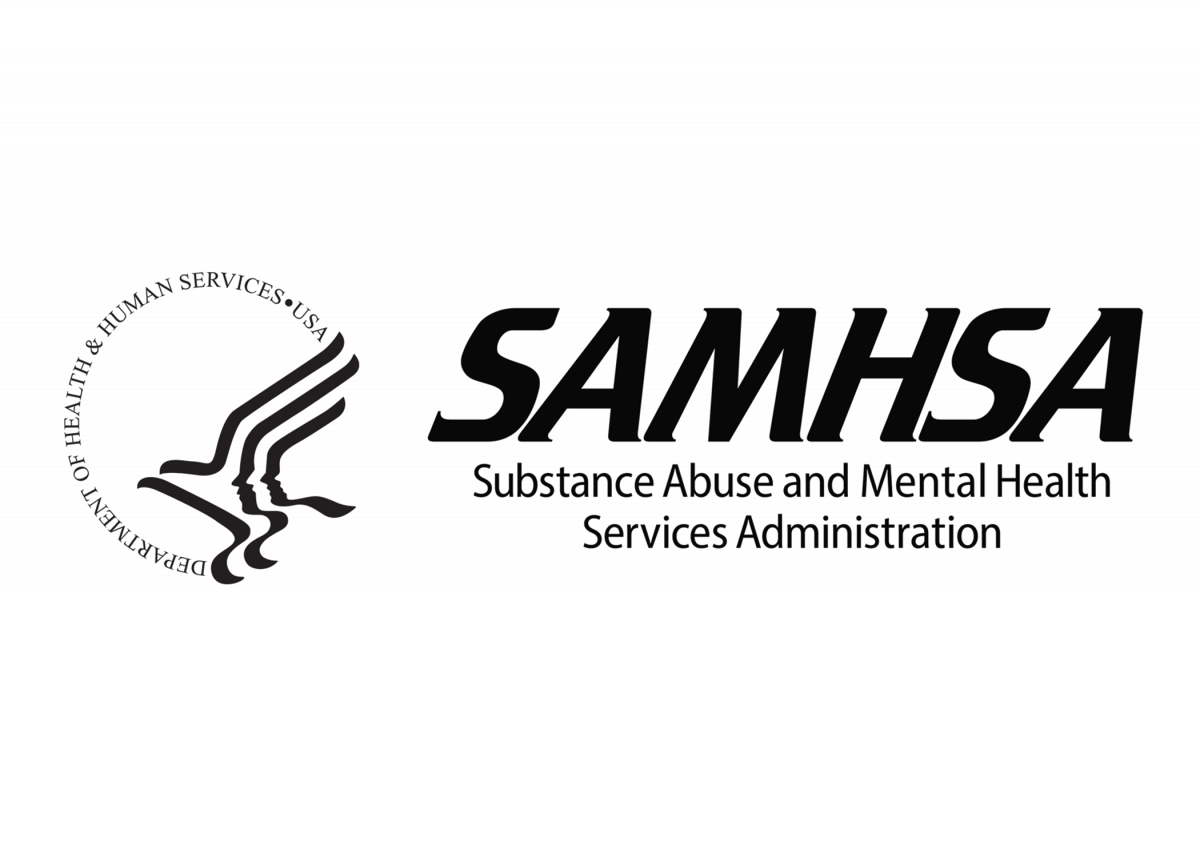 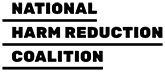 OSF.IO/EJCYT
[Speaker Notes: Substance Abuse and Mental Health Services Administration
Evidenced-based approach to engaging with people who use drugs
Equipping PWUD with life-saving tools
Incorporates community-driven public health strategies
Harm Reduction Coalition
Practical stratigies & ideas
Reduce negative consequences associated with drug use
Social justice movement]
Why Measure Harm Reduction Orientation?
OSF.IO/EJCYT
Single ordinal items (Wild et al., 2021)
Focused on knowledge of harm reduction organizations (Baker et al., 2020)
Single substance focus (Goddard, et al. 2023) 
Little validity evidence (Hofschulte, 2012)
Single population (Sulzer et al., 2021)
Narrow definition of harm reduction (Bonar & Rosenberg, 2010)
Survey methods (MacCoun, 2013)
No one uses them!
Limitations of Existing Measures
OSF.IO/EJCYT
Item Examples
Strategies
Principles
Police officers should have access to naloxone/NARCAN.
Sobriety should not be a requirement to access public housing.
Drug use will always be part of society.
Racism affects the health of people who use drugs.
5-point ordinal scale – “Strongly Disagree” to “Strongly Agree”
OSF.IO/EJCYT
The Process
OSF.IO/EJCYT
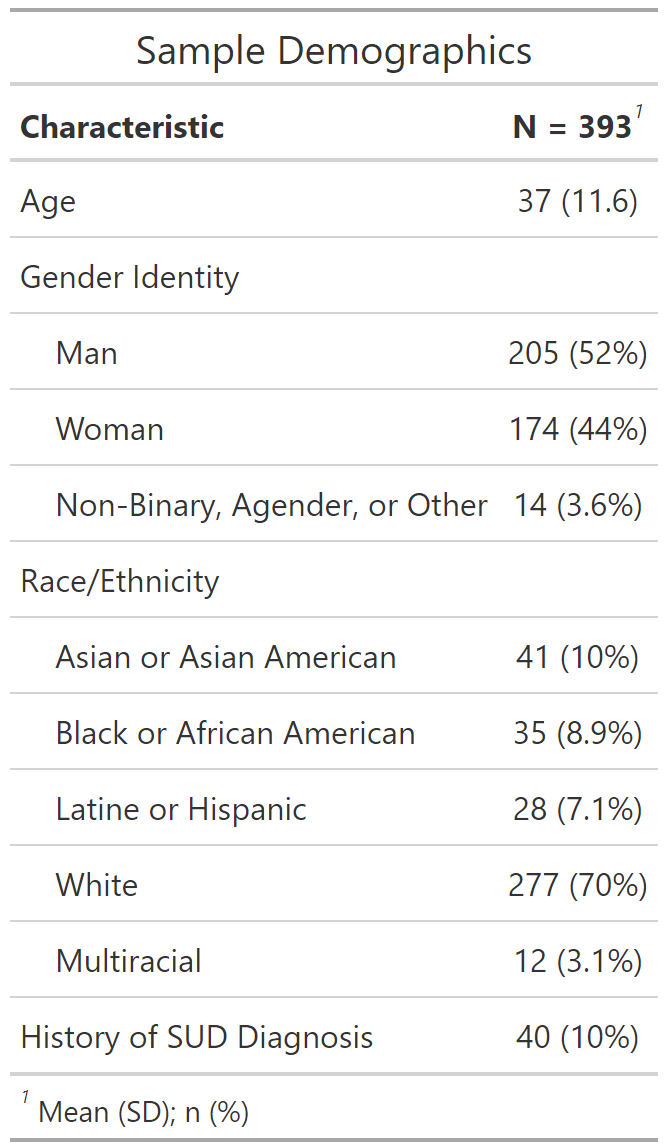 Recruitment
All samples recruited via Prolific.com
General US-based sample
Response Process Evaluation
Study 1 
N = 77
Study 2
N = 35
Study 3
N = 10
Study 1 – EFA
N = 301
Study 2 – CFA & EFA
N = 402
Study 3 – CFA
N = 393
OSF.IO/EJCYT
Closely Related Items
OSF.IO/EJCYT
Closely Related Items
OSF.IO/EJCYT
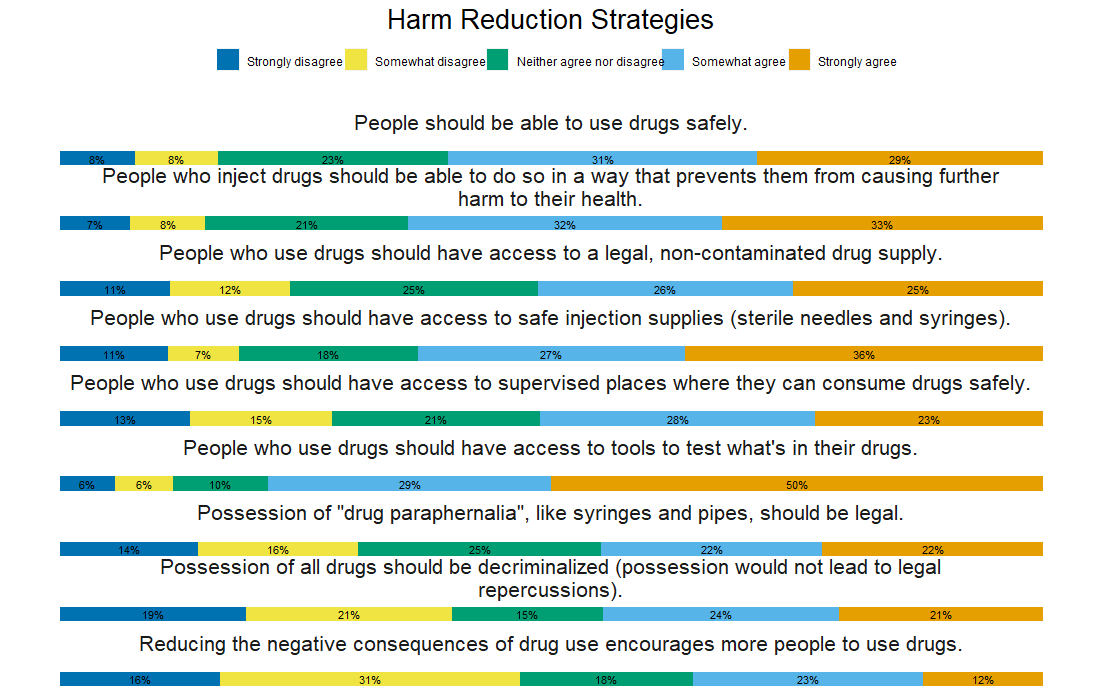 OSF.IO/EJCYT
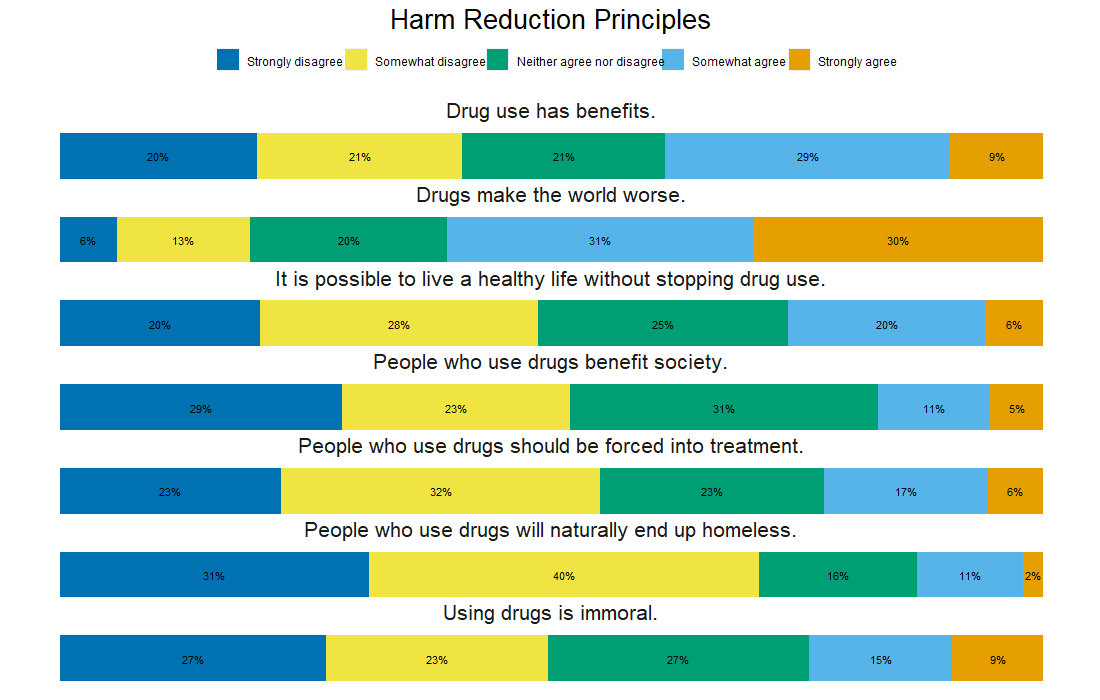 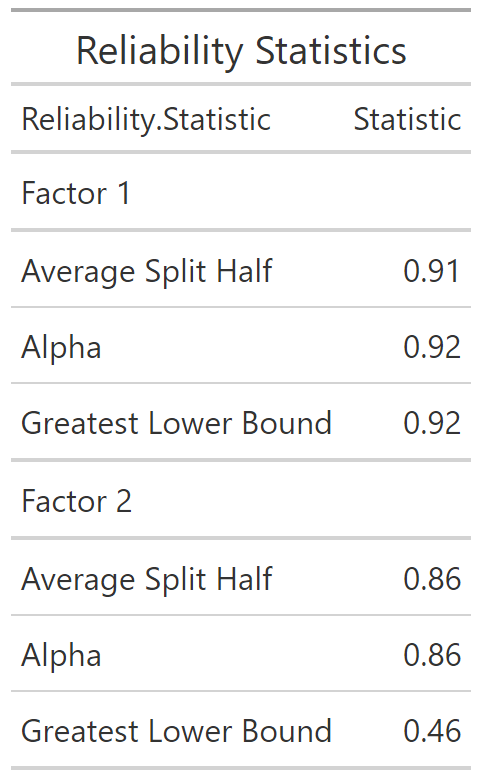 Psychometric Statistics
r = -0.07 [-0.16, 0.03]
Strategies
Mean = 3.5
SD = 0.9
Principles
Mean = 2.7
SD = 0.4
OSF.IO/EJCYT
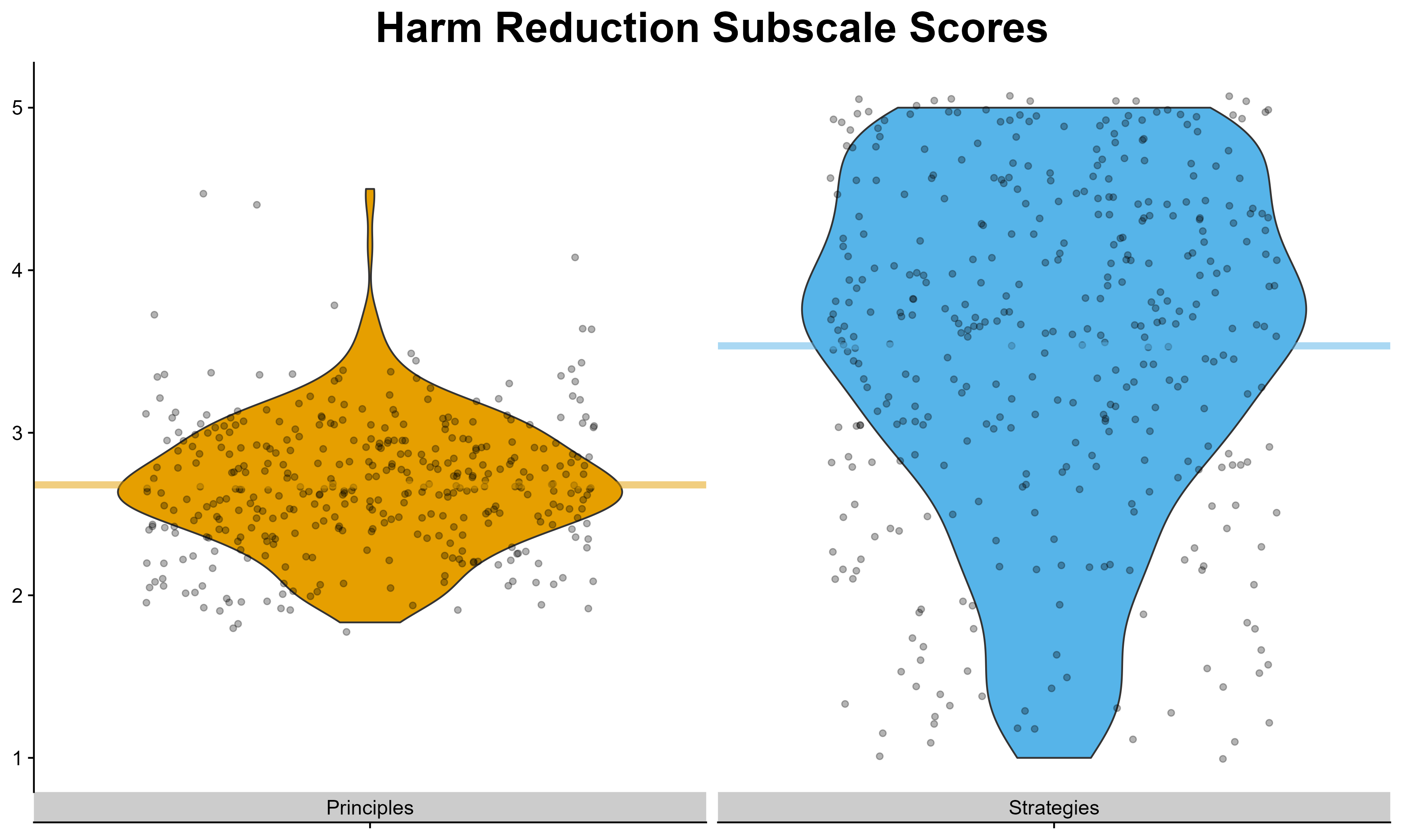 OSF.IO/EJCYT
Next Steps
Validity & Reliability Evidence
Relationships with stigma, closeness with people who use drugs, experience with substance use diagnoses
Test-retest reliability
Amenability to intervention
Measurement invariance
OSF.IO/EJCYT
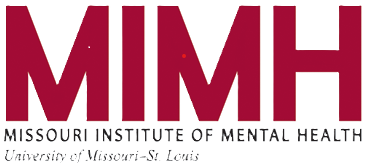 Development of Scales to Measure the Acceptance of Harm Reduction
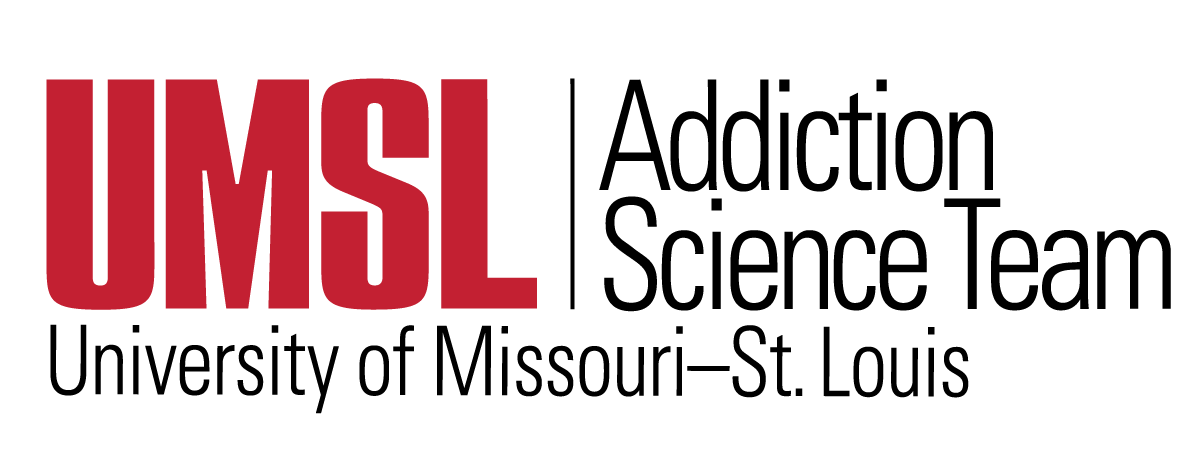 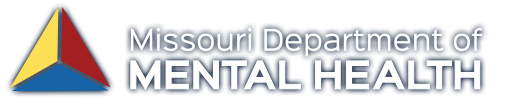 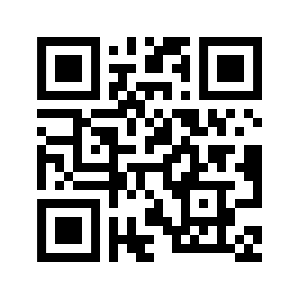 Budesa, Z., Brown, K., Coffey, B. Ghonasgi, R., Hayes, V., Kondai, R., La Manna, A., Newman, S., Philips, S., Vance, K., Connors, L., Green, L., Lunceford, J., Smith, R., & Winograd, R. P.
OSF.IO/EJCYT